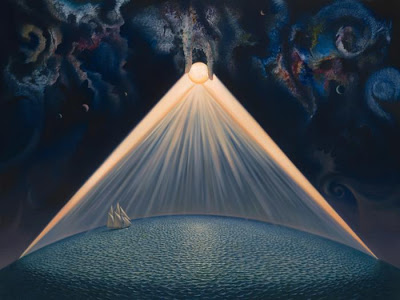 CENTRO ESPÍRITA VINHAS DO SENHOR
Grupo de Estudos
“Caminhando com o Espiritismo”
10º. Caminhar
INTUIÇÃO: 
seus conceitos e 
seus mecanismos
20/set/2016
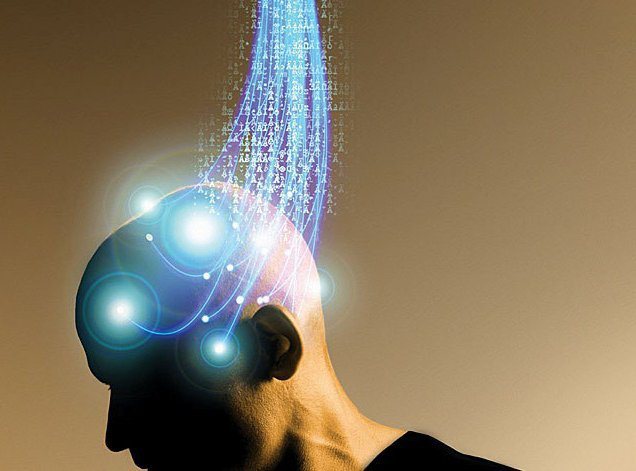 INTUIÇÃO - Conceito
A palavra intuição apresenta três significados:
1º.) conhecimento imediato de alguma coisa, obtido por meio do entendimento sensível e ou do intelectual;
2º.) conhecimento antecipado, caracterizado por um “pré-sentimento” ou por uma “presciência”de algo que poderá acontecer;
3º.) conhecimento da essência das coisas, isto é, capacidade de enxergar além das aparências.
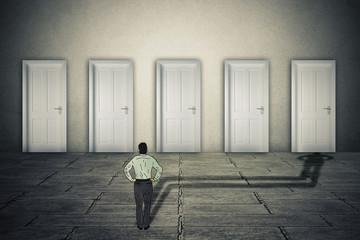 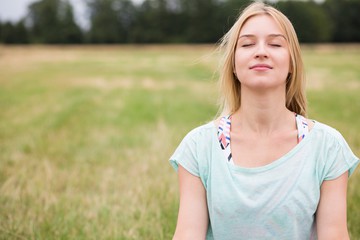 Enciclopédia Mirador Internacional
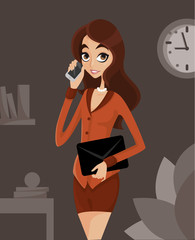 1º.) O conhecimento imediato é reconhecido como um problema de ordem epistemológica (teoria do conhecimento) que investiga ser possível alguém ter o conhecimento das coisas sem o uso exclusivo da inteligência. 
2º.) Como conhecimento antecipado, a intuição está vinculada à percepção extra-sensorial (PES). 
Ex.: clarividência: conhecimento de evento, ser ou objeto, sem a utilização de quaisquer canais sensoriais conhecidos.
telepatia: a consciência dos pensamentos de outro ser, sem utilização de canais sensoriais conhecidos.
precognição: conhecimento sobre um futuro evento, ser ou objeto.
3º.) O terceiro significado, - que trata da apreensão da essência das coisas – é questão metafísica quando se indaga ser possível, alguém enxergar aparências e a realidade das coisas.
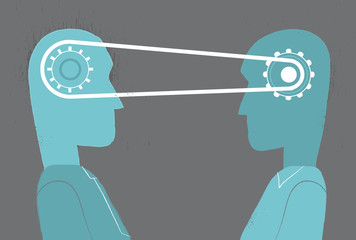 Enciclopédia Mirador Internacional
INTUIÇÃO – Conceito (cont.)
O conceito espírita de intuição abrange esses e outros significados:
resulta da manifestação da faculdade anímica (percepção além do corpo) 
b) decorre  da faculdade mediúnica; 
c) faz relação com as provações da vida, definidas no planejamento reencarnatório; 
d) reflete aprendizado desenvolvido em épocas passadas ou no plano espiritual (ex.: retrocognição)
INTUIÇÃO – Conceito (cont.)
Os fenômenos de emancipação da alma ou anímicos (de anima, alma) são produzidos pelo próprio Espírito encarnado nos momentos de desprendimento (desdobramento) do corpo físico. 
Nesta situação, o Espírito desdobrado tem consciência das ocorrências desenvolvidas tanto no plano físico quanto no espiritual, podendo participar ativamente delas. 
Retornando ao corpo físico, a pessoa recorda intuitivamente dos acontecimentos vividos. 
Esclarecem os Espíritos Superiores: De ordinário –, ao despertades, guardais a intuição desse fato, do qual se originam certas ideias que vos vem espontaneamente, sem que possais explicar como vos acudiram. (3) (11)
INTUIÇÃO VIA MEDIÚNICA
Os fenômenos mediúnicos (de médium, meio) decorrem da ação dos Espíritos sobre um instrumento humano, o médium. A intuição manifestada por via mediúnica é muito sutil. 
Surgem na mente ideias sobre um assunto ou acontecimento, cuja origem, a rigor, é desconhecida pelo medianeiro. (6)
INTUIÇÃO VIA MEDIÚNICA (cont.)
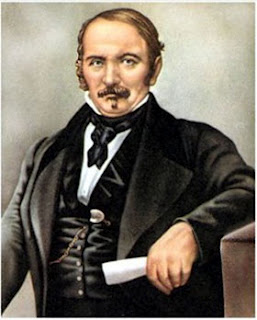 Kardec enfatiza que nas mensagens mediúnicas, intuitivamente recebidas, a transmissão do pensamento do Espírito comunicante se dá por meio da alma do medianeiro, não atuando no caso da psicografia, por exemplo, na mão do médium. “[...] Nessa situação, o médium tem consciência do que escreve, embora não exprima o seu próprio pensamento. [...]” (6)
INTUIÇÃO e o Planejamento Encarnatório
A intuição pode ocorrer como lembranças de provas, definidas no planejamento reencarnatório. 
São provações semelhantes às que o Espírito não soube aproveitar, resultando daí lutas necessárias à sua melhoria espiritual. 
O reencarnante, então, “[...] pede a Espíritos que lhe são superiores que o ajudem na nova empresa que sobre si toma, ciente de que o Espírito, que lhe for dado por guia nessa outra existência, se esforçará pelo levar a reparar suas faltas, dando-lhe uma espécie de intuição das que incorreu. [...] 
Essa voz que é a lembrança do passado, vos adverte para não recairdes nas faltas de que já vos fizestes culpados [...”].” (2)
INTUIÇÃO como lembrança ...
A intuição é, também, uma lembrança de aprendizado desenvolvido pelo Espírito, em vidas passadas e nos intervalos das reencarnações. Surge como ideias inatas e como tendências instintivas. 

Os “[...] conhecimentos adquiridos em cada existência [e no plano espiritual] não mais se perdem. Liberto da matéria, o Espírito sempre os tem presentes. 

Durante a encarnação, esquece-os em parte, momentaneamente; porém, a intuição que deles conserva lhe auxilia o progresso. Se não fosse assim, teria que recomeçar constantemente [...]”. (1)
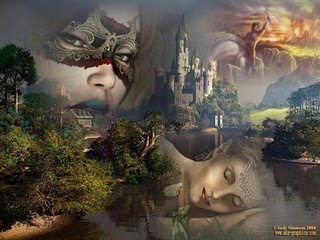 MECANISMOS DA INTUIÇÃO
Pela intuição o homem capta o pensamento e as irradiações dos Espíritos, podendo ampliar as suas conquistas intelectuais e morais ou permanecer, mais ou menos estacionário, em processos de simbiose mental com outras mentes com as quais guarda afinidade.

As percepções intuitivas ocorrem porque, como afirma Kardec, todo “[...] aquele que sente, num grau qualquer, a influencia dos Espíritos é, por esse fato, médium. Essa faculdade é inerente ao homem; não constitui, portanto, um privilégio exclusivo [...]”. (4)
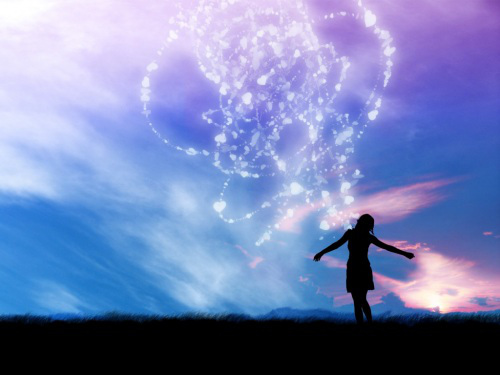 MECANISMOS DA INTUIÇÃO (cont.)
Sendo assim, a intuição é uma faculdade generalizada no ser humano, considerada o sistema inicial de intercambio mediúnico que permite “[...] comunhão das criaturas, mesmo a distancia.” (17) 
O seu mecanismo básico está assentado no princípio de identificação e assimilação mental de ideias semelhantes ou afins.
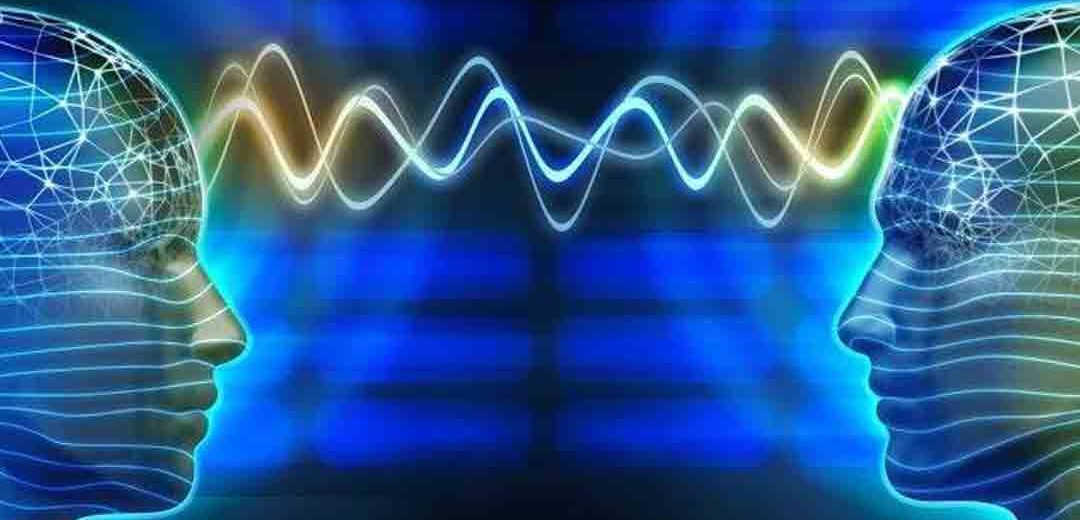 MECANISMOS DA INTUIÇÃO (cont.)
As ideias são os alicerces do pensamento. Este, por sua vez, é constituído de “[...] matéria mental, em que as leis de formação das cargas magnéticas ou dos sistemas atômicos prevalecem sob novo sentido, compondo o maravilhoso mar de energia sutil em que todos nos achamos submersos [...]. (18)
Vivemos, assim, mergulhados num universo de ondas mentais, mas somente nos associamos às ondas do pensamento que se enovelam “[...] umas sobre as outras, segundo a combinação de frequência e trajeto, natureza e objetivo [...]”.
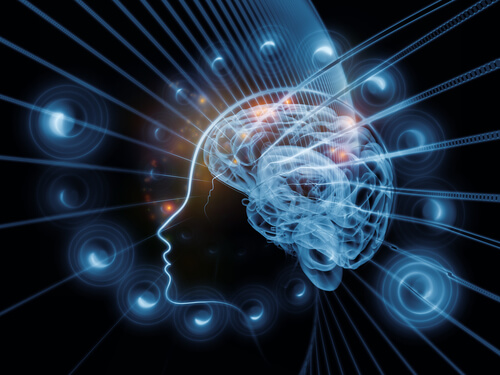 KARDEC, Allan. O Livro dos espíritos, questão 218.
________, Idem, questão 393.
________, Idem, questão 415.
________, O Livro dos Médiuns, Cap 14, item 159.
________, Idem. Cap 15, item 180.
________, Idem. Cap 15, item 180.
________, Idem. Cap 16, item 190.
 ________,Idem. Cap 16, item 191.
________, Idem. Cap 19, item 223.
ENCICLOPÉDIA MIRADOR INTERNACIONAL. 1995. Vol. 12, pg. 6.181.
MOURA, Marta Antunes, Reformador, abril de 2006. 
XAVIER, Francisco Candido. O Consolador. Questão 122.
________, Fonte Viva. Cap 92.
________, Pensamento e Vida. Cap 8.
________, Pensamento e Vida. Cap 8.
XAVIER, Francisco Cândido e VIEIRA, Waldo. Evolução em dois mundos. 1ª. Parte. Cap 17. 
________, Mecanismos da Mediunidade. Cap 4, item Corpúsculo Mentais.
________, Idem.
________, Idem.
________, Idem.
BIBLIOGRAFIA
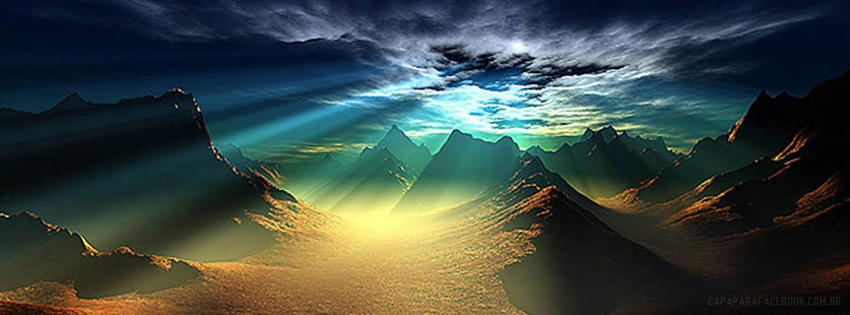 No Universo, tudo o que existe é vibração e tem movimento.
F   i   m
QUE TODOS TENHAMOS UMA SEMANA DE PAZ E FELICIDADE